Warm Up
What are the subunits of DNA called?
What are the 3 parts?
What did Griffith discover when he injected a mixture of heat-killed, disease-causing bacteria and live harmless bacteria into mice?
Griffith and Transformation
What did Griffith discover when he injected a mixture of heat-killed, disease-causing bacteria and live harmless bacteria into mice?

The disease-causing bacteria changed into harmless bacteria.
The mice developed pneumonia
The harmless bacteria died
The mice were unaffected
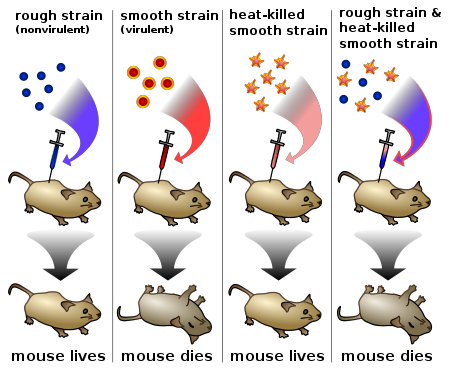 What did Hershey and Chase’s experiments with bacteria and viruses show?
DNA
What did Hershey and Chase’s experiments with bacteria and viruses show?

That the DNA entered the cell of the bacteria
That RNA entered the cell of the bacteria
That the protein entered the cell of the bacteria
That carbohydrates entered the bacteria cell
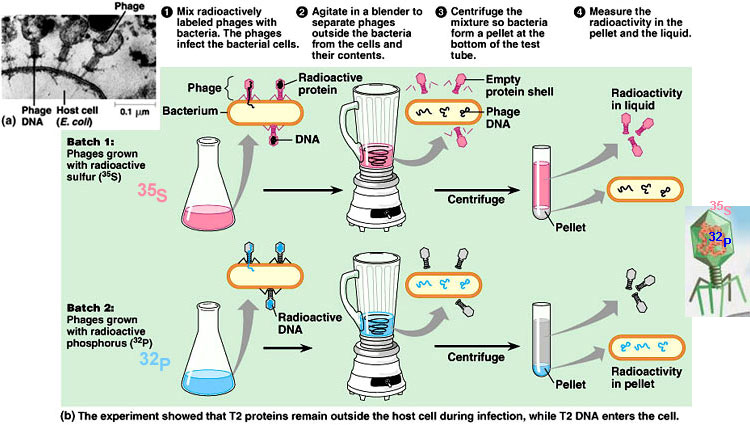 What did Chargaff discover?

What are the implications of his findings?
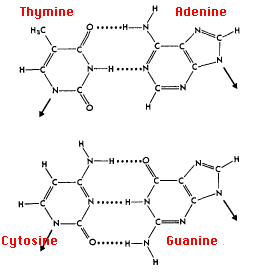 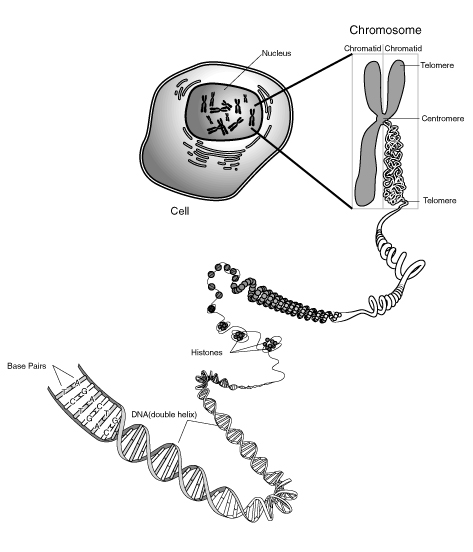 [Speaker Notes: The information content of DNA, the genetic material, is in the form of specific sequences of nucleotides along the DNA strands.  But how does this information determine an organism’s traits?  Put another way, what does a gene actually say?  And how is its message translated by cells into a specific trait, such as brown hair or type A blood?]
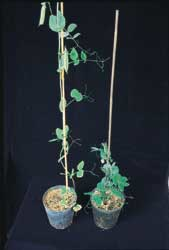 [Speaker Notes: Consider again, Mendel’s peas.  One of the characteristics Mendel studied was stem length.  Mendel did not know the physiological basis for the difference between the tall and dwarf varieties of pea plants, but plant scientists have since worked out this solution: Dwarf peas lack the growth hormones called gibberellins, which stimulate the normal elongation of stems.]
Gibberellins=Tall plants
[Speaker Notes: A dwarf plant treated with gibberellins from an external source grows to normal height.  Why do dwarf peas fail to make their own gibberellins?  They are missing a key protein, an enzyme that is required to make gibberellins.  And they are missing that protein because they do not have a properly functioning gene for that protein.]
Review:  What is a gene?
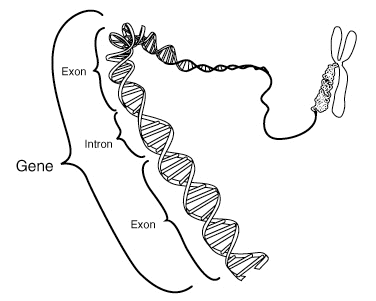 [Speaker Notes: Gene:  a discrete unit of hereditary information consisting of a specific nucleotide sequence of DNA. 

HS:  Gene:  sequence of DNA that codes for a protein and thus determines a trait.]
12-1 DNA
Structure

DNA – long molecule made of Nucleotides, each nucleotide has 3 parts.  

	a.  5-carbon sugar (deoxyribose)
	b.  Phosphate group
	c.  Nitrogen base
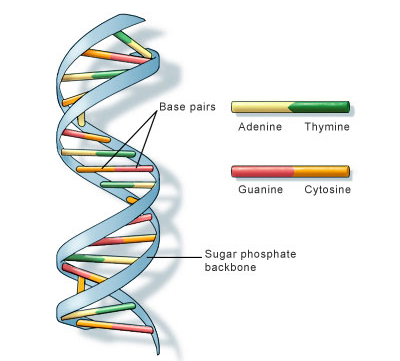 Base Pairs
Four types of nitrogen bases in DNA.

Adenine (A) and Guanine (G) = larger purines.

	-  Purines have two rings in their structure.

Thymine (T) and Cytosine (C) = smaller pyrimidines.

	-  Pyrimidines have one ring in their structure.
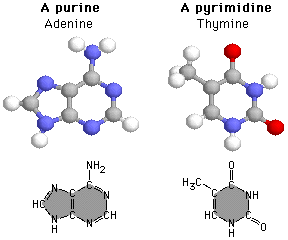 DNA
DNA Structure

The sugar and phosphate form the backbone of the DNA.  

The nitrogen bases attach to the backbone, sticking out sideways.

Hydrogen bonds hold the nitrogen bases of the two strands of DNA together.
X-Ray Images of DNA
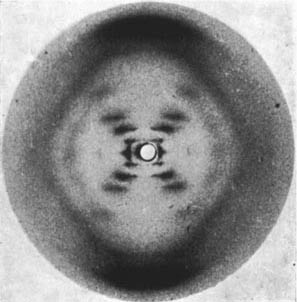 The structure of DNA is discovered

Rosalind Franklin 
used X-Ray diffraction to study DNA.  
the X-Rays produced an X-Shaped pattern that twists around each other.  

Watson and Crick looked at Franklin’s X-Rays & published a paper stating the structure of DNA was a double helix, in which two strands were wound around each other.
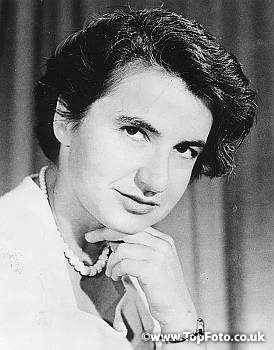 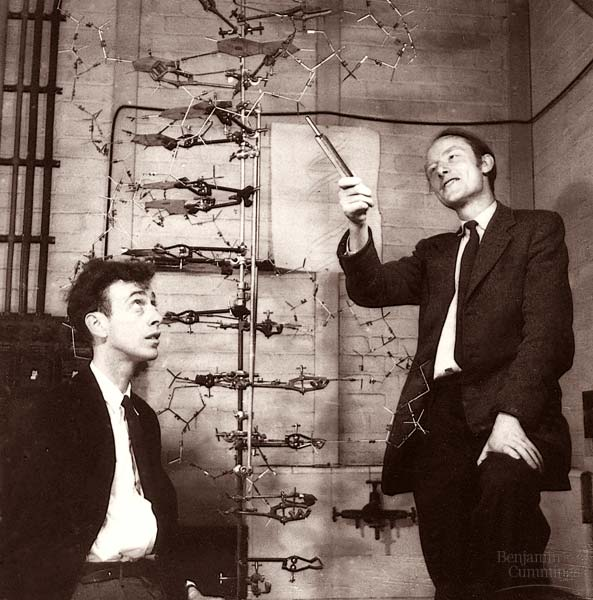 12-2  DNA in Prokaryotes
Prokaryotes do not have a nucleus
They have a single strand of DNA, located in the cytoplasm
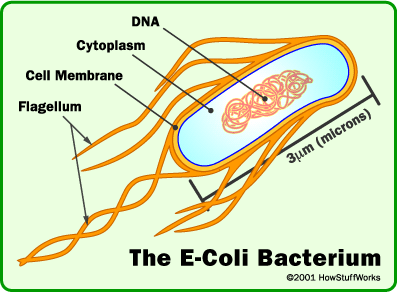 DNA in Eukaryotes
DNA located in the Nucleus.
Very long DNA molecules are folded to fit inside nucleus.
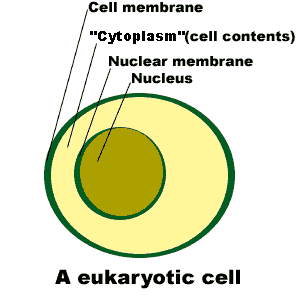 The rule of base-pairing
Adinine (A) always pairs with Thymine (T).

Guanine (G) always pairs with Cytosine (C).

Example:

ACTGACGGGCAAT -  Old Strand
TGACTGCCCGTTA – New Strand
DNA Replication
DNA Polymerase
Main enzyme involved in DNA Replication.  
b.  It adds nucleotides to produce the new strand of DNA
c.  It Proofreads the new strand to find and correct mistakes.
DNA Replication
During replication:

	*  Helicase separates or unzips the original DNA strand 

	*  DNA Polymerase adds nucleotides using rules of base pairing

	* 2 new DNA molecules are created, each containing an original strand and a new strand.
Prokaryotes – Replication starts at a single point and goes in 2 directions.

Eukaryotes – Replication can start in hundreds of places and proceed in both directions.
Test Practice Questions
Chromosomes include

DNA Molecules
Histones
Nucleosomes
All of the above
Test Practice Questions
A DNA strand that had the bases ATGCCT would produce a strand with the bases ________ during replication.

TUCTTA
GCAUUA
TACGGA
CGTAAG
Test Practice Questions
The observation of base-pairing in DNA structure indicates that the percentage of

Adenine molecules are equal to cytosine molecules.
Cytosine molecules are equal to Thymine molecules.
Pyrimidines are equal to purines.
Pyrimidines is greater than the percentage of purines.
RNA and Protein Synthesis
Differences Between RNA and DNA:

RNA								DNA						
Sugar = Ribose				Sugar = Deoxyribose
Single Strand					Double Stranded
Uracil		replaces 		Thymine
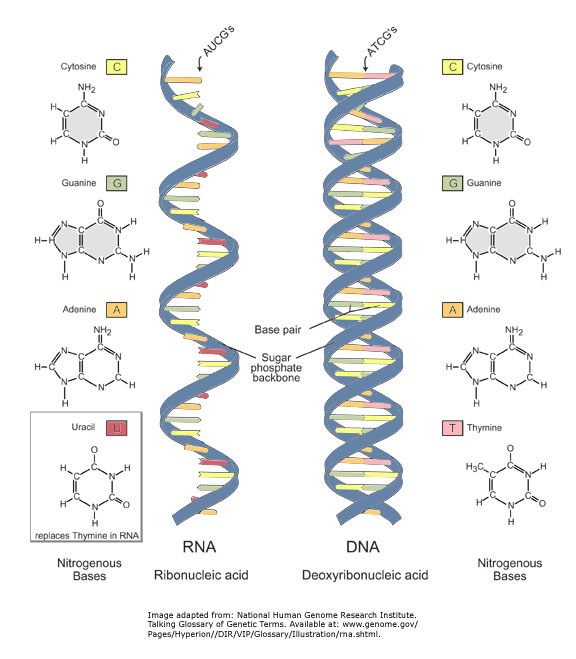 RNA’s job is Protein Synthesis:  linking amino acids to make proteins.  

3 types of RNA
Messenger RNA (mRNA) – Copied directly from DNA.  Carries copies of DNA to rest of cell.
Ribosomal RNA (rRNA) – Assembles proteins on ribosomes.  
Transfer RNA (tRNA) – Transfers amino acids to the ribosome to create protein molecules.  
*  All are copied from DNA
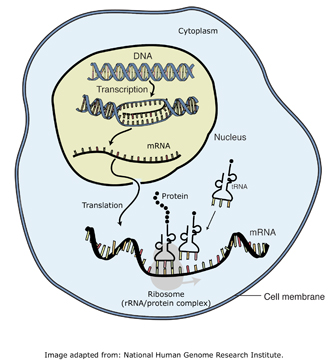 Transcription
C.  Transcription (occurs inside nucleus)
	1.  During Transcription, part of the nucleotide sequence of DNA is copied into a complementary sequence of RNA.  
	2.  __________ is the enzyme used for transcription.  
	3.  __________uses 1 strand of DNA as a template to make mRNA.
Transcription
Promoters are “binding sites” in DNA that tell the enzyme where to start.  

A similar region tells the enzyme to stop.  


(Play video)
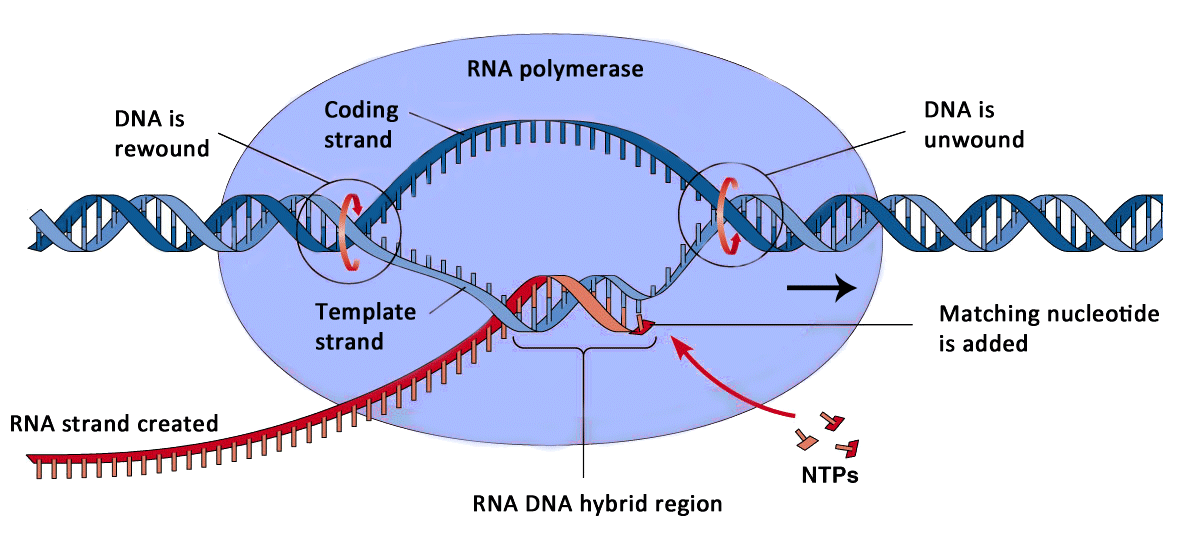 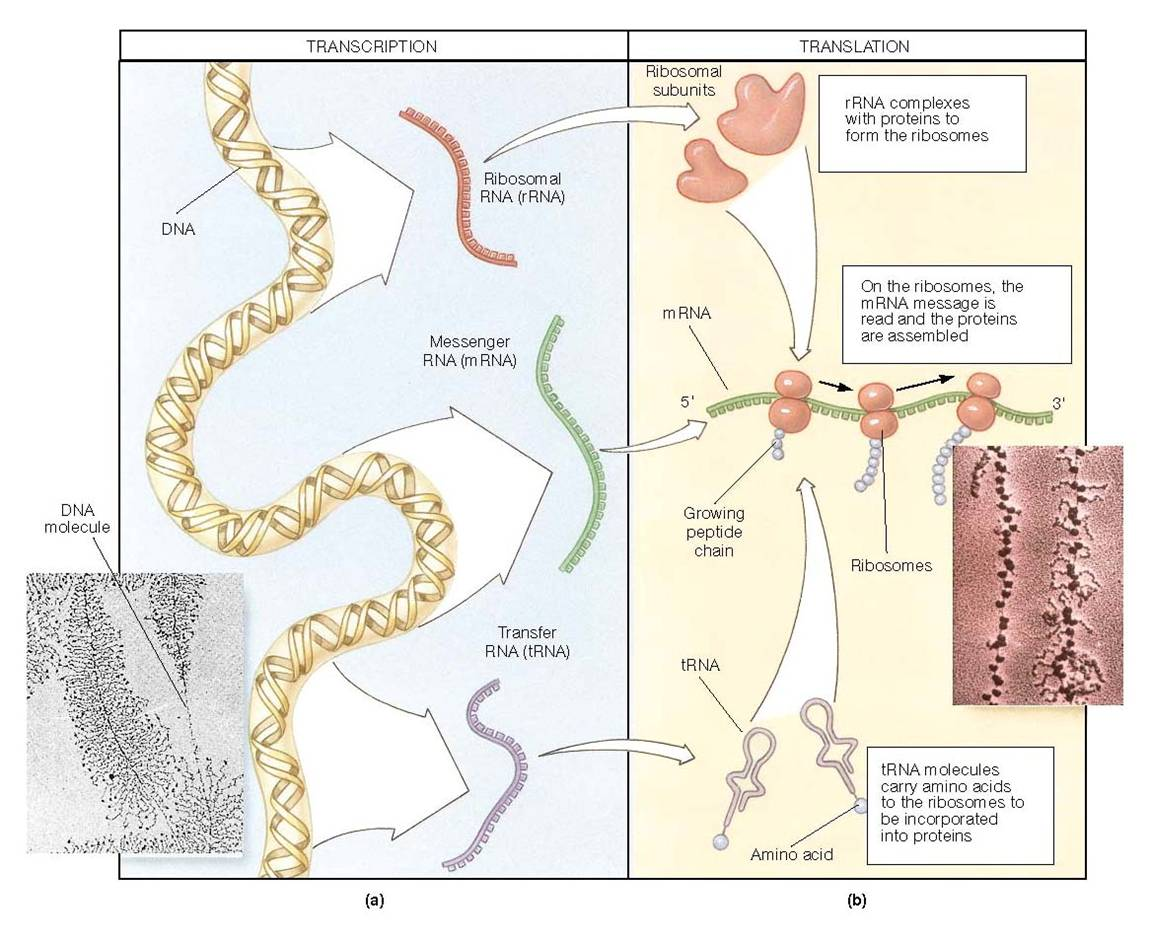 RNA Editing 

Many RNA molecules contain more nucleotides than are needed, so they are edited.
Introns – the sequences that are cut out of the RNA.
Exons – The expressed sequences.
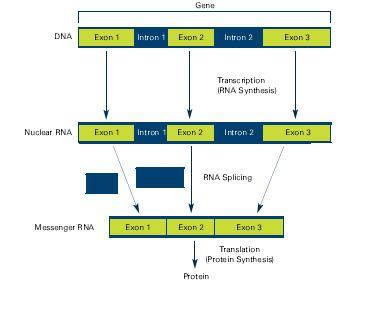 Translation
The Genetic Code 

Proteins are made by joining amino acids into a long chain called polypeptides.  
Codons specify amino acids.
A Codon is a sequence of 3 nucleotides.
64 possible three-base codons.
Only 20 amino acids
The Genetic Code
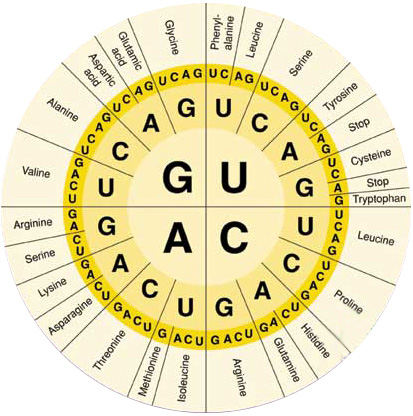 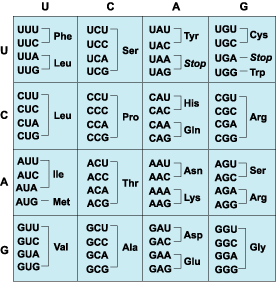 Some amino acids are coded for by 
more than one codon!
Chill Point
What are codons?
Where are the codons found?
How many codons are needed to specify 4 amino acids?

4
8
12
16
Translation
During Translation information from mRNA is used to make proteins.  (Occurs in the cytoplasm)

	1. mRNA attaches to a ribosome.  
	2.  tRNA brings amino acids to the ribosome.
	3.  Anticodons on tRNA match up with the codons on the mRNA.
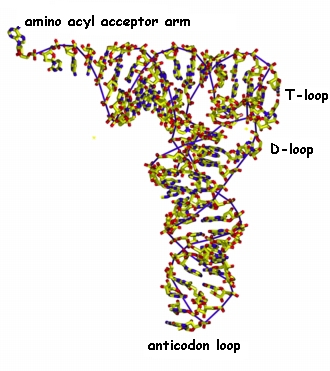 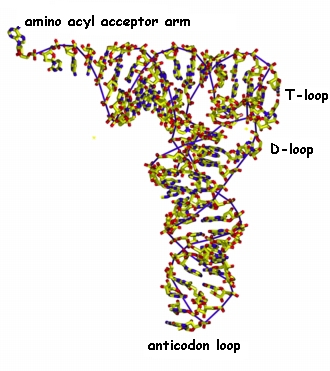 the amino acids link up to form a polypeptide chain, or protein.  

5.  Translation ends at the “stop codon.”
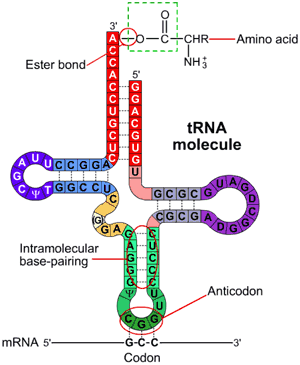 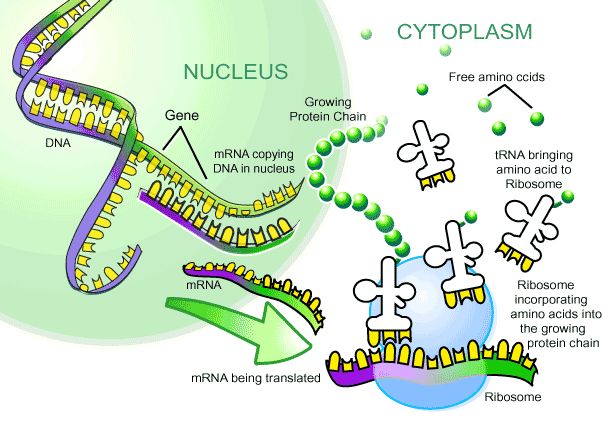 Translation
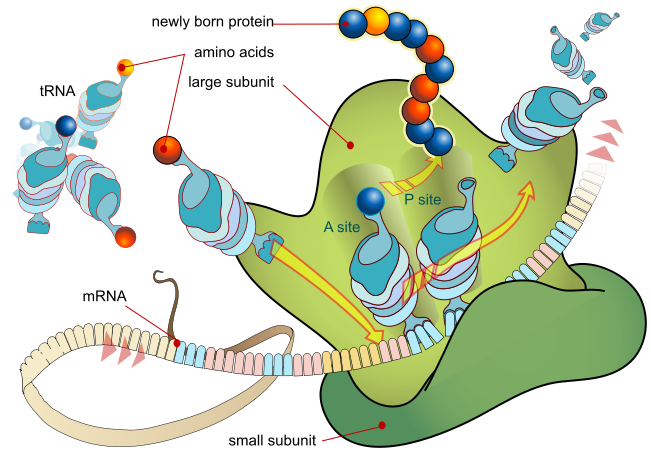 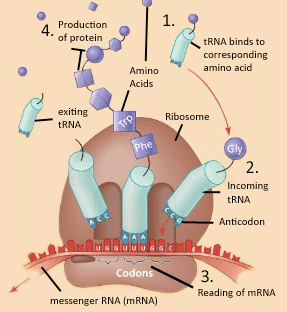 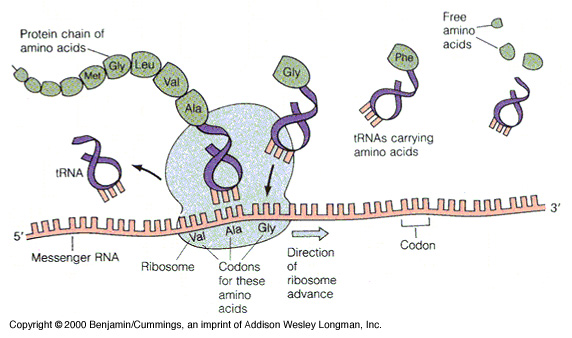 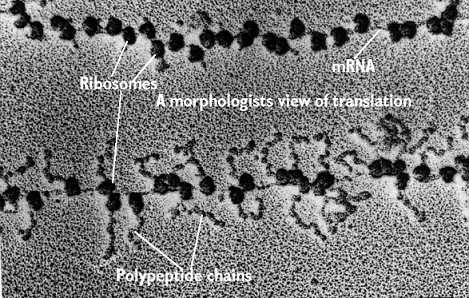 The role of RNA and DNA

DNA = The master Plan (the original)
RNA = Blueprint (copy that is moved around)
H.  Genes and Proteins  	1.  Genes are instructions for assembling proteins.  	2.  Inherited traits depend on the proteins coded by genes  							DNA  RNA  Protein